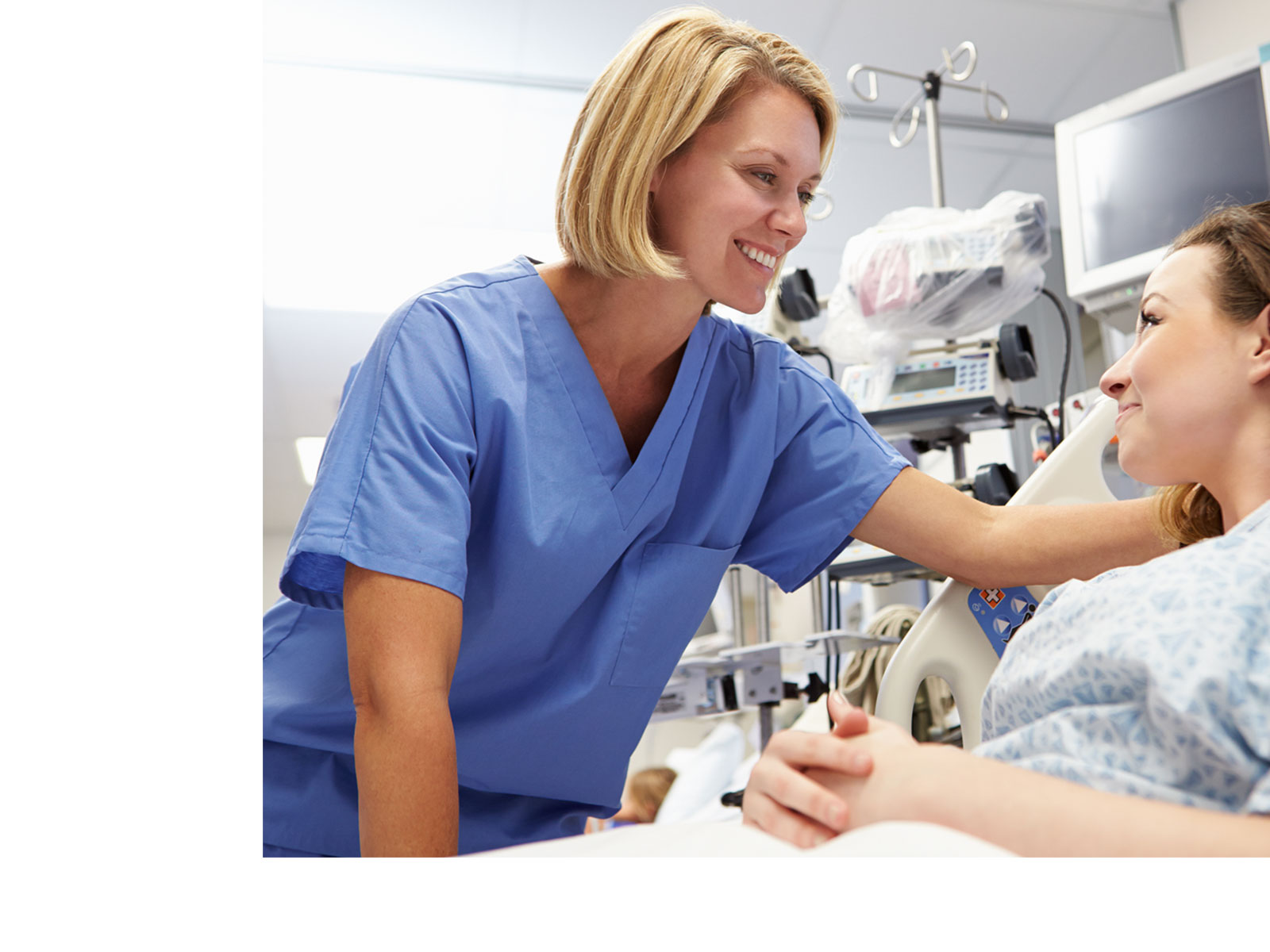 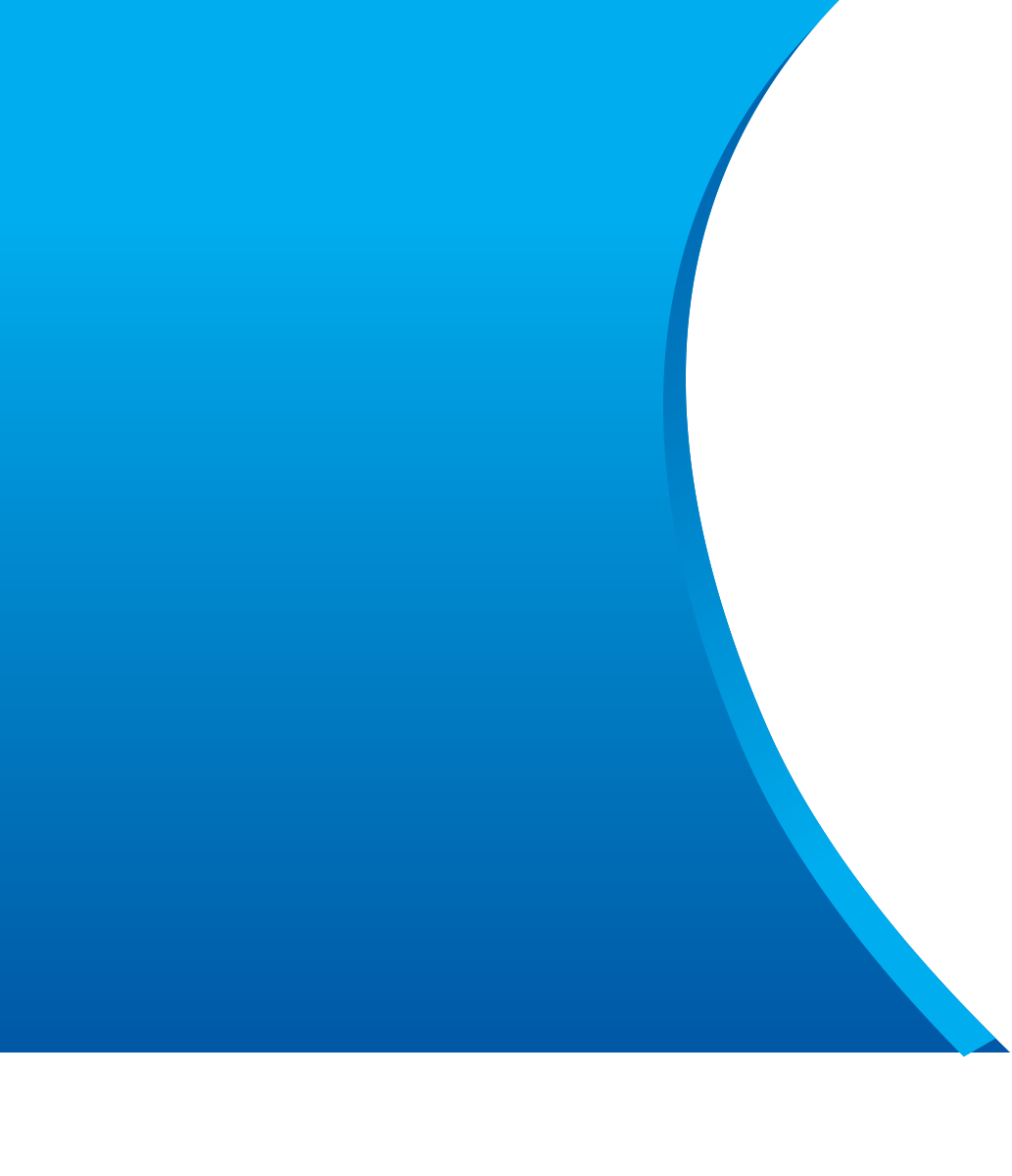 Thames Regional audit on Testosterone
Funmi Akinlade
Consultant Clinical Scientist
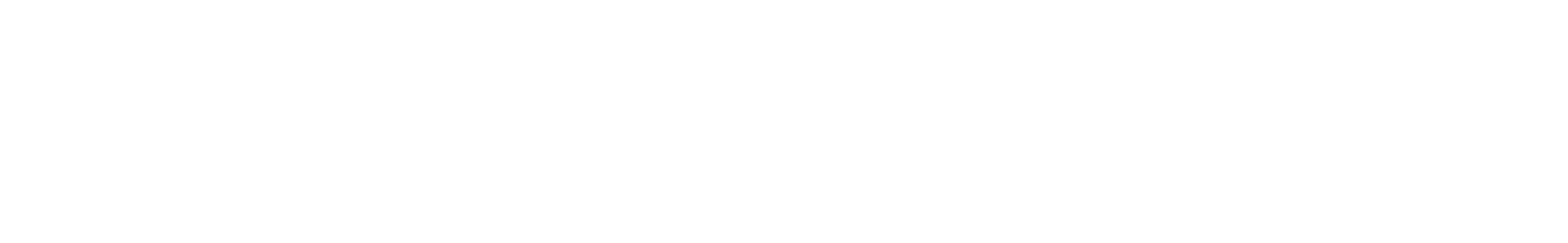 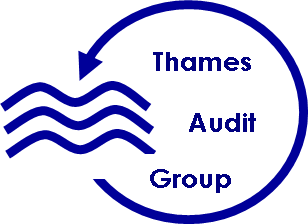 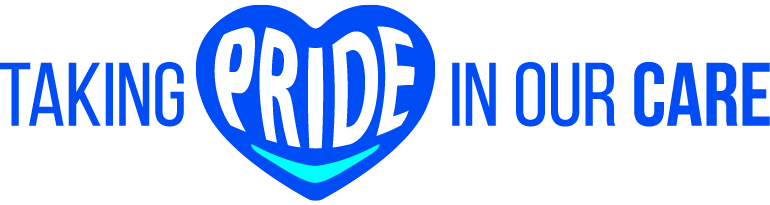 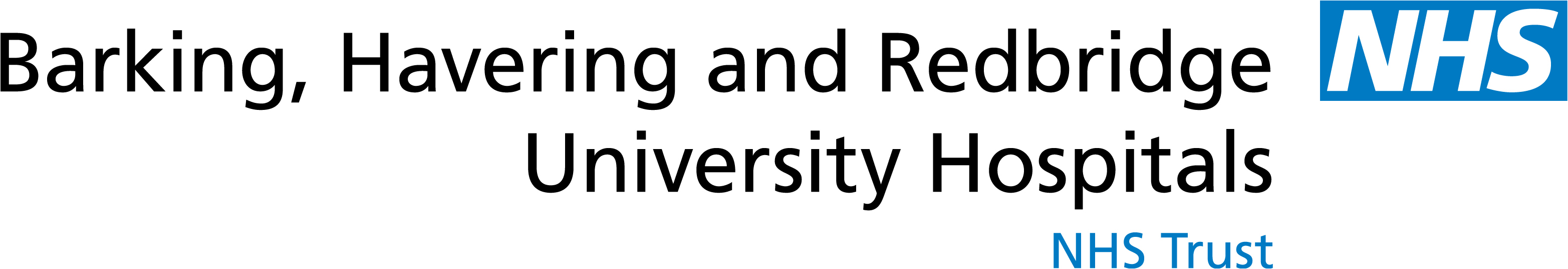 AIm
Aim:  To review the use of testosterone assays across laboratories in the Thames region.
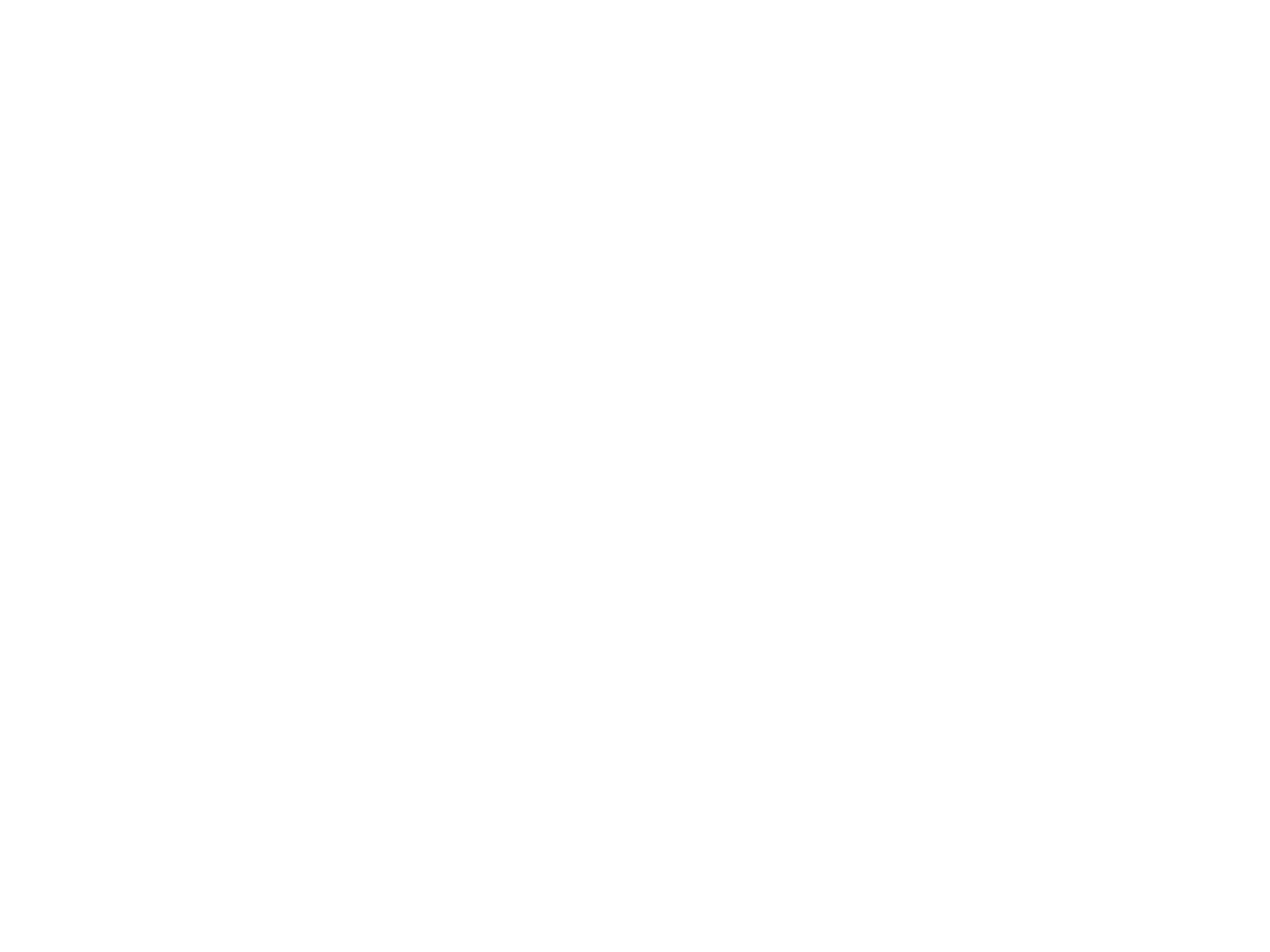 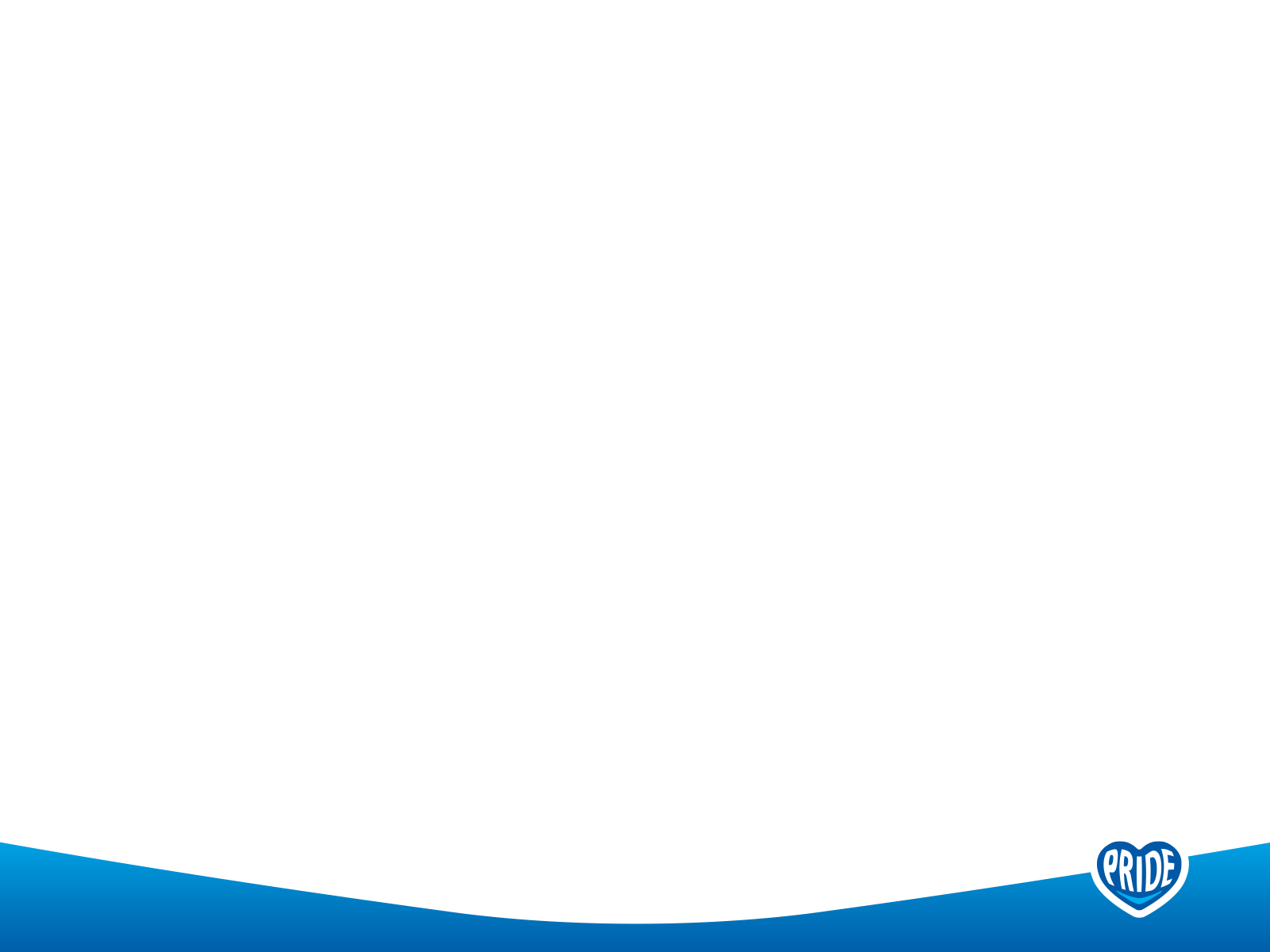 Guidelines - I
Utility, Limitations, and Pitfalls in Measuring Testosterone: An Endocrine Society Position Statement (2007)
Evaluation and Treatment of Hirsutism in Premenopausal Women: An Endocrine Society Clinical Practice Guideline (2018)
Guidelines - II
When testing for elevated androgen levels, we suggest first measuring serum total testosterone levels using a reliable specialty assay1
Where serum total testosterone levels are normal,….if there is clinical evidence of a hyperandrogenic endocrine disorder, we suggest measuring an early morning serum free testosterone (calculated using a reliable specialty assay).
Assessing free testosterone levels using high-quality testosterone and SHBG or equilibrium dialysis assays with well-defined reference intervals is the single most useful, clinically sensitive marker of androgen excess in women2.
Reference intervals should be established by each laboratory in collaboration with endocrinologists, using well-defined and characterized populations.
[Speaker Notes: The serum free (or bioavailable) testosterone level is more often elevated in hirsute women than the total testosterone level and is more sensitive than total testosterone in detecting excess androgen production. The reason for this greater diagnostic sensitivity is that hirsute women commonly have a relatively low level of SHBG. SHBG is the main determinant of the fraction of plasma testosterone that is free or bound to other plasma proteins, principally albumin (2)
Although assay of total and free testosterone would be expected to detect the excessive androgen underlying hirsutism in NCCAH, the variability in these levels may miss an occasional case (2)]
Method
Questionnaire distributed to members through Thames region audit mailing list
Results
Responses received from 15 laboratories
methodology
1. What method(s) do you use for THE measurement of total testosterone?
40% Roche users, 
20% Abbott users





16 methods, 15 labs.
*1 lab uses MS only
[Speaker Notes: 2 laboratories routinely use MS methods, 1 uses MS only.]
2. What reference intervals do you quote for total testosterone in Males?
Lower limit of reference interval ranges from 4.56 to 12 nmol/L
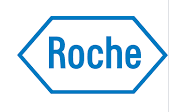 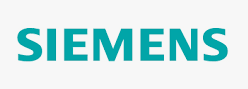 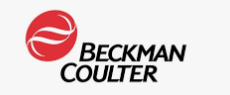 2. What reference intervals do you quote for total testosterone in Females?
Upper limit of reference interval ranges from 1.67 to 3.1 nmol/L
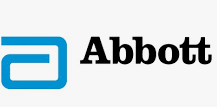 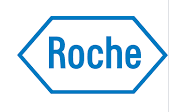 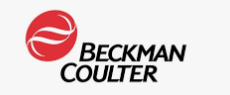 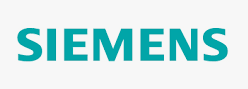 2. What is the source of your adult testosterone reference intervals?
60% of labs stated they use intervals provided by the manufacturer
3. Do you quote paediatric reference intervals for testosterone?
8 labs quote paediatric intervals
imprecision
5. What is the imprecision of your assay at a testosterone concentration of 1.5 nmol/L?
hyperandrogenaemia
6. Does your laboratory automatically add on SHBG and FAI to all female testosterone requests?
Added on if testosterone is > 1 nmol/L
Automatically done in females <16 years old.
8. Does your laboratory offer the following tests?
20% of labs did not offer testosterone by MS
9. What reference intervals do you use for SHBG?
(M) – Male, (F) - Female
10. What, criteria do you use to request testosterone by mass spectrometry?
80% of laboratories offer testosterone confirmation by mass spectrometry
Not offered by 1 lab
Mass Spec only used by 1 lab
11. Do you report free testosterone?
11. What reference intervals do you quote for free testosterone?
14. Do you offer advice about potential drug interference for testosterone assays?
N – 53%
Y – 40%
OCPs e.g. Norethisterone
Guidelines - II
When testing for elevated androgen levels, we suggest first measuring serum total testosterone levels using a reliable specialty assay1
Where serum total testosterone levels are normal,….if there is clinical evidence of a hyperandrogenic endocrine disorder, we suggest measuring an early morning serum free testosterone (calculated using a reliable specialty assay).
Assessing free testosterone levels using high-quality testosterone and SHBG or equilibrium dialysis assays with well-defined reference intervals is the single most useful, clinically sensitive marker of androgen excess in women2.
Reference intervals should be established by each laboratory in collaboration with endocrinologists, using well-defined and characterized populations.
[Speaker Notes: The serum free (or bioavailable) testosterone level is more often elevated in hirsute women than the total testosterone level and is more sensitive than total testosterone in detecting excess androgen production. The reason for this greater diagnostic sensitivity is that hirsute women commonly have a relatively low level of SHBG. SHBG is the main determinant of the fraction of plasma testosterone that is free or bound to other plasma proteins, principally albumin (2)
Although assay of total and free testosterone would be expected to detect the excessive androgen underlying hirsutism in NCCAH, the variability in these levels may miss an occasional case (2)]
Discussion points
Use of a specialty assay
Use of calculated free testosterone
Recommendations
Testosterone reference intervals should be based on the manufacturer’s intervals or be locally derived by the laboratory.
Internal QC should assess the performance of testosterone assays at the low concentrations expected in females.
Female testosterone results above the immunoassay reference interval should be confirmed by mass spectrometry.
Laboratories should be aware of the interference profile of their testosterone assay and should review this when there is a change in the assay.
references
1. Utility, Limitations, and Pitfalls in Measuring Testosterone: An Endocrine Society Position Statement (2007)
2. Evaluation and Treatment of Hirsutism in Premenopausal Women: An Endocrine Society Clinical Practice Guideline (2018)
ackowledgements
Thames audit group committee
Thames Region
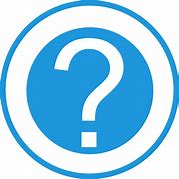